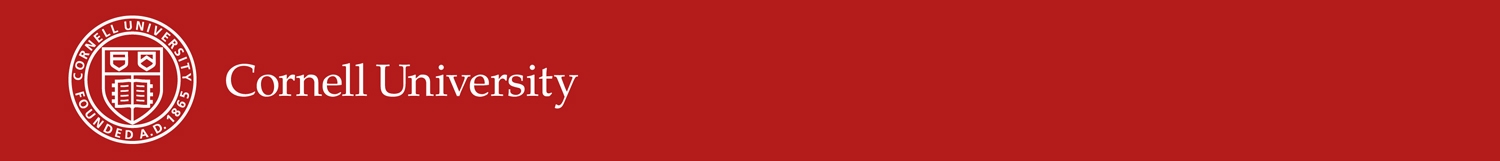 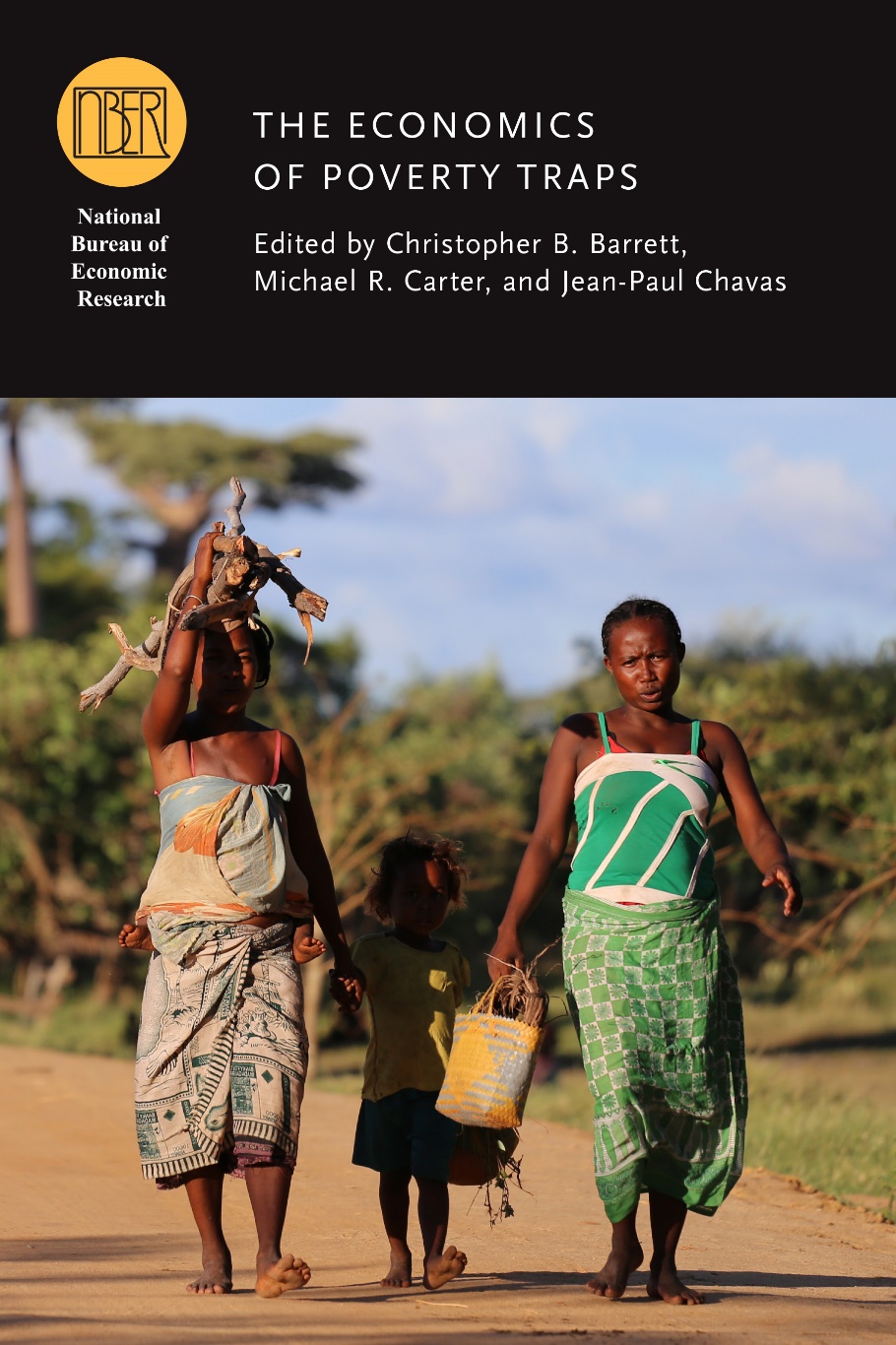 Poverty traps
and escapes
Chris Barrett
January 23, 2019 presentation
Flora Rose House
Cornell University
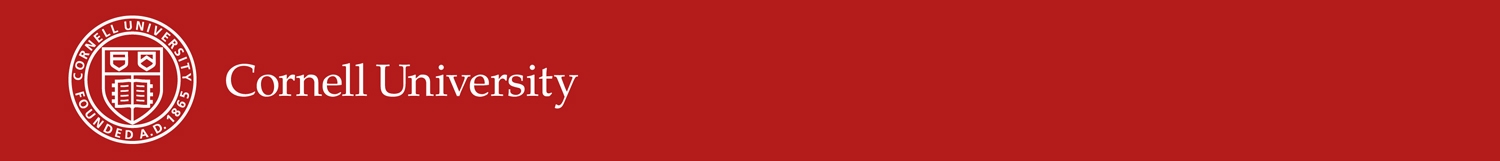 Poverty traps
Poverty traps: self-reinforcing feedback that poor ‘initial conditions’ lead to optimal behaviors that perpetuate poverty.
Examples: 
	- malnutrition causes poverty, which itself leads to further malnutrition
	- high risk exposure leads to risk averse livelihood strategies that lock in poverty
	- discrimination excludes people from opportunities, discouraging skills acquisition, reinforcing discrimination
     - financial stress impedes decision-making, which hurts financial results
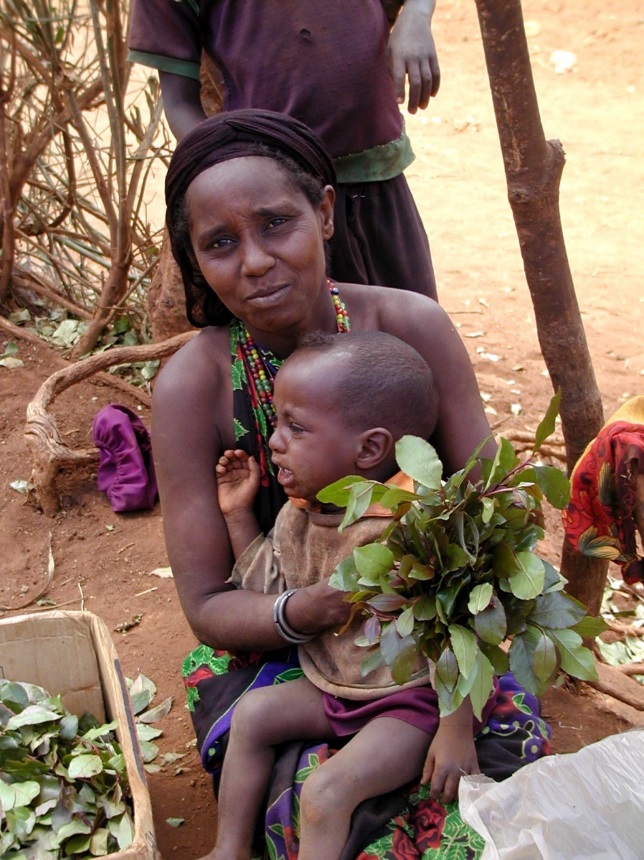 But vicious cycles of reinforcing feedback also suggest virtuous cycles … if traps exist, then escapes are possible!
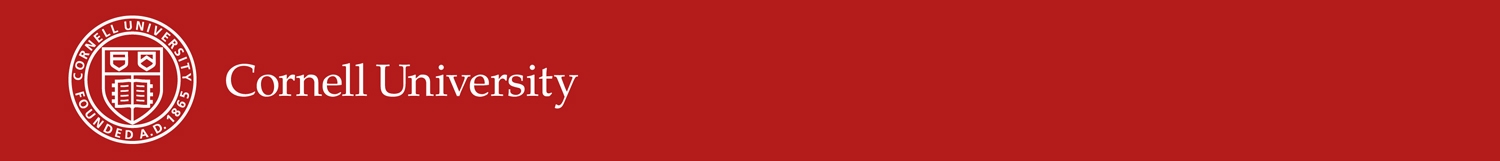 Poverty traps examples
Fertilizer, soils, poverty in Kenya:		Fertilizer less beneficial on poor soils. The poor cultivate poorer soils. So less likely to apply fertilizer. Thus lower yields and incomes, reinforcing poverty.
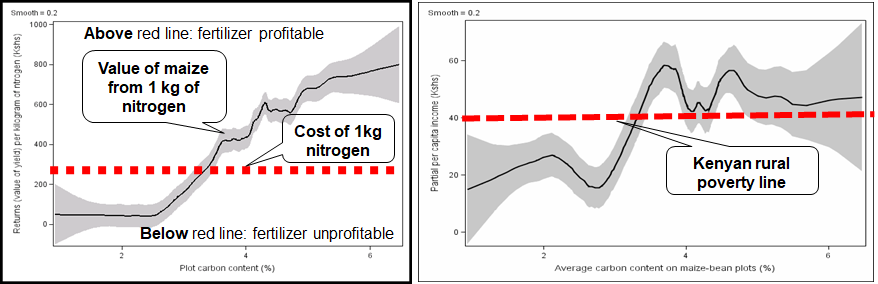 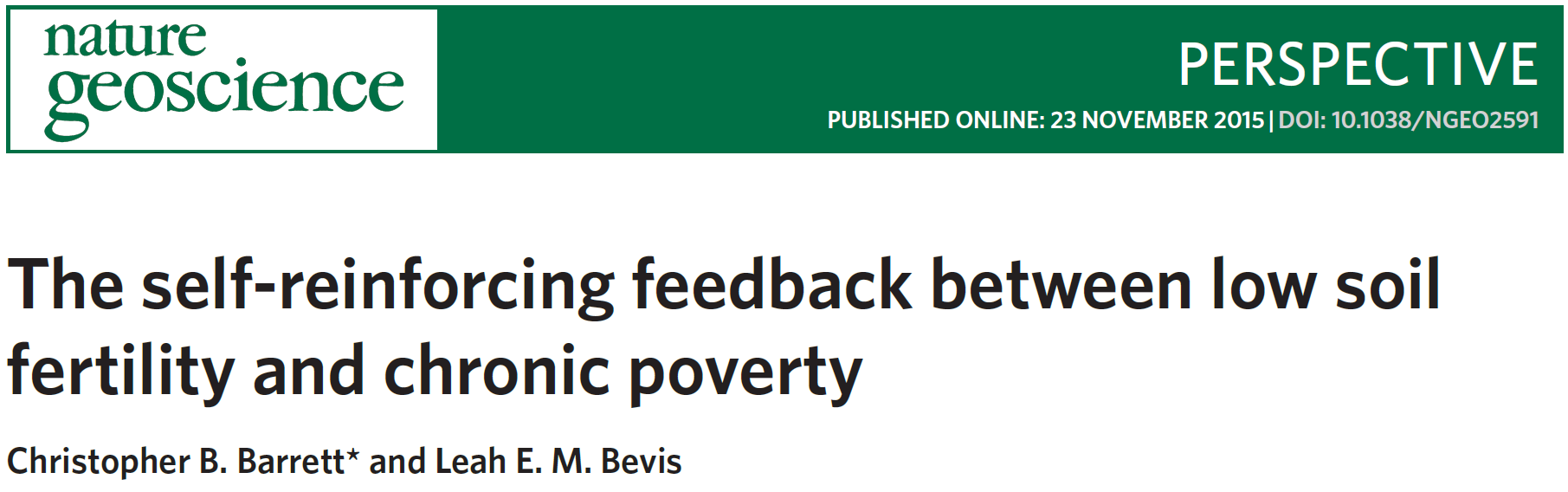 Soil mineral content and diets
Zinc, iron, selenium, etc. come from soils. Micronutrient deficiencies affect 2-3 bn people. Hurt soil/human productivity.
Sources: Marenya and Barrett (AJAE 2009; Ag Econ 2009), Barrett and Bevis (Nature Geoscience 2015)
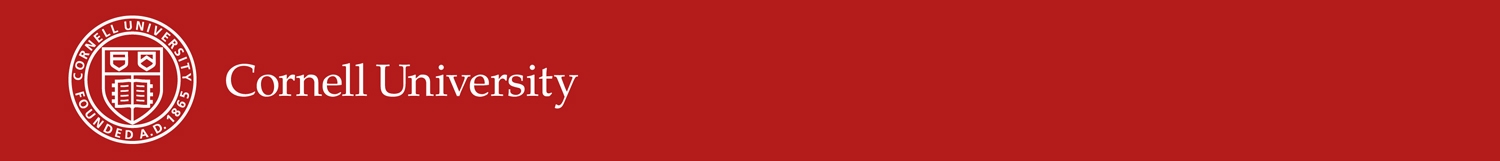 Poverty traps examples
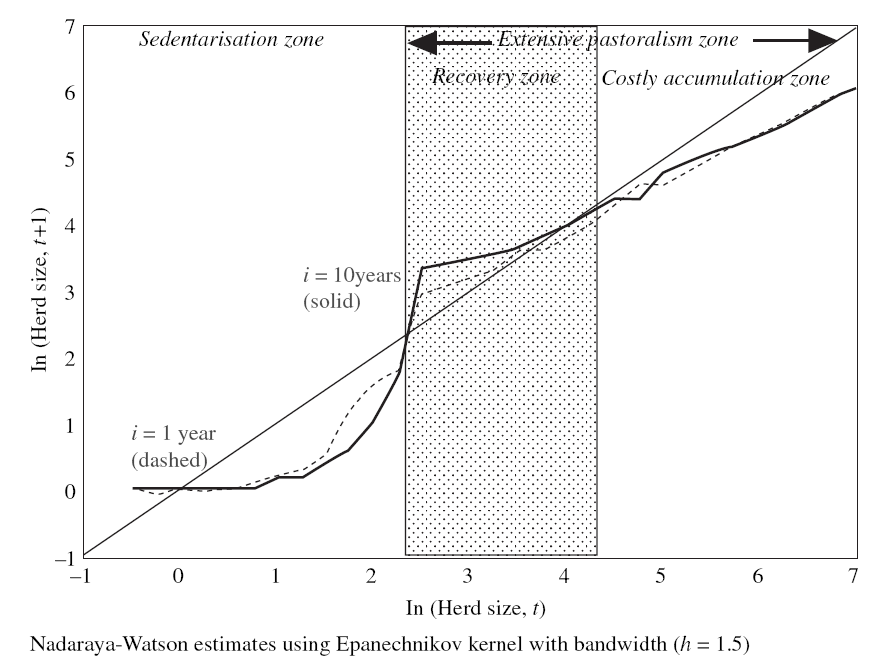 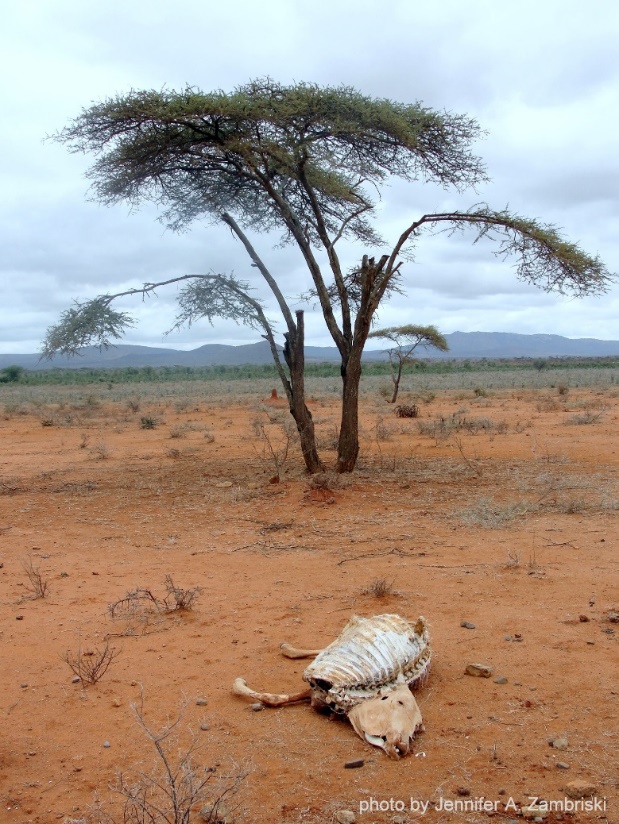 Herders and drought in Ethiopia and Kenya:	

When droughts hit, even able pastoralists may be unable to recover. If drought frequency grows, system collapse becomes likely, trapping entire communities.
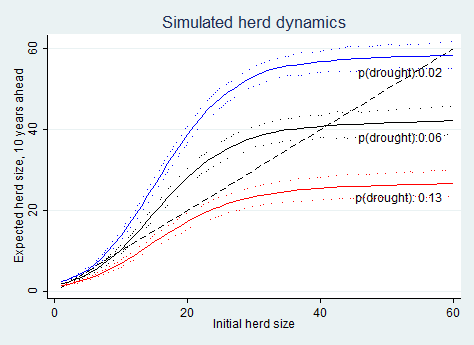 Further, usual responses (food aid, restocking) slow and low return. Need innovative responses to break the vicious cycle and foster escapes.
Sources : Lybbert et al. (EJ 2004), Barrett and Santos (Ecol Econ 2014), Santos and Barrett (NBER/UCP 2018)
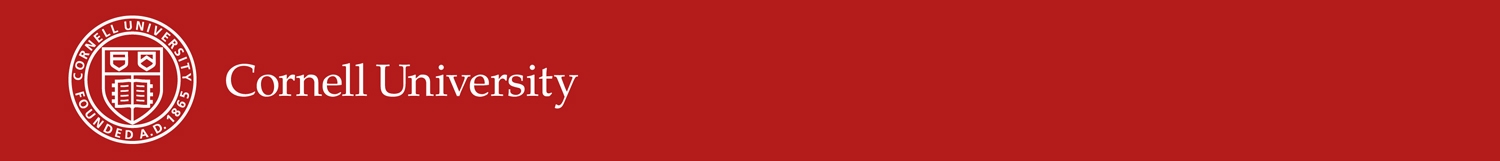 Escapes ex 1: IBLI
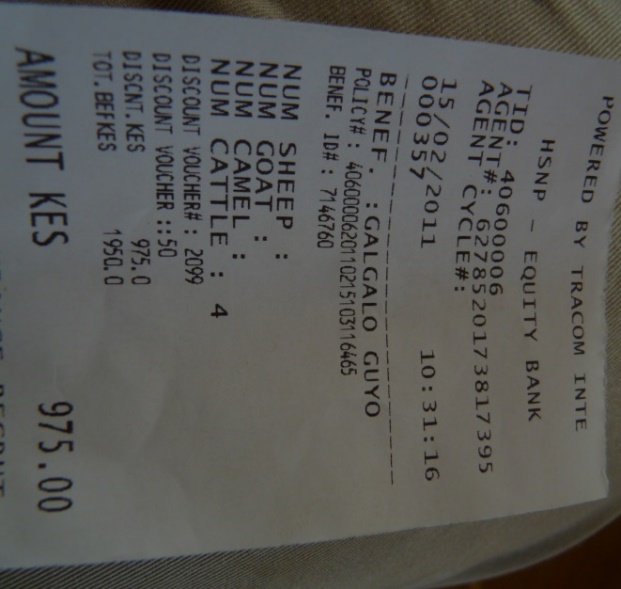 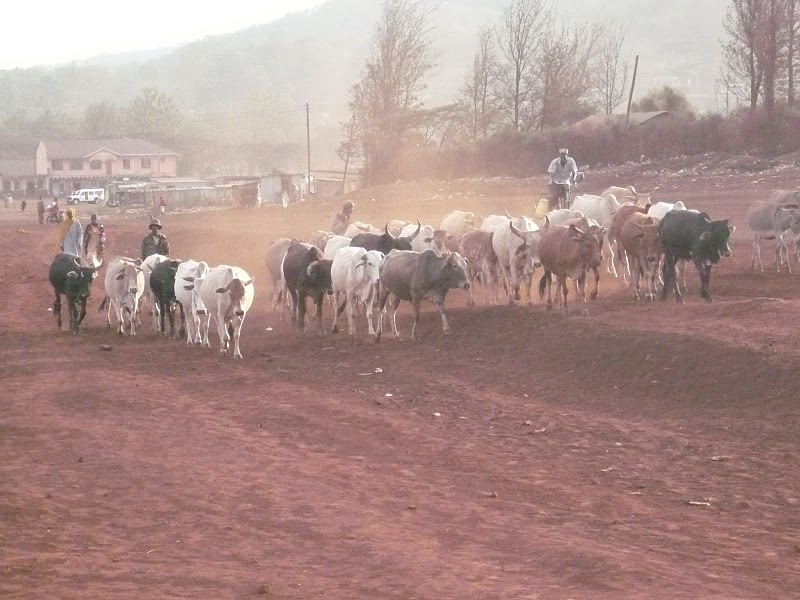 Index-based livestock insurance to protect vs. drought
Individuals buy policies to protect their herds
Private underwriters, global reinsurers
Commercial pilot in Kenya in 2010; big win in 2011 drought
Now spread to Ethiopia, nationwide in Kenya
Reduced adverse coping strategies among insured
Major, positive effects in both countries: 12-20x the marginal benefit/cost of cash transfer programs
Sources: Chantarat et al. (JRI 2013); Jensen et al. (JDE 2017); Janzen and Carter (AJAE 2018); Tafere et al. (AJAE in press)
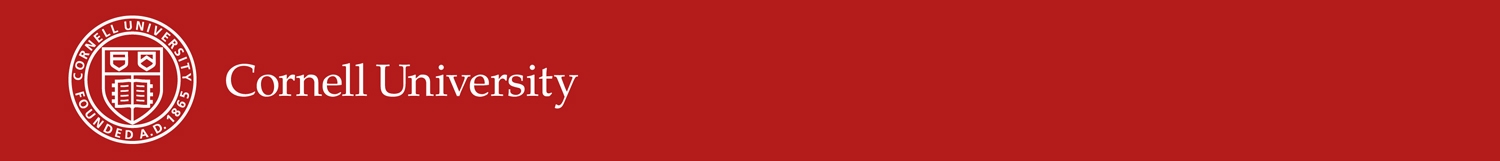 Escapes ex 2: Graduation programs
BRAC Targeting Ultra Poor program in Bangladesh
Targeted at poorest women: provide cash/consumption support, skills training, coaching, and productive asset transfer

After 2/7 years: assets (net of transfers) up 55, 435% !! Access to land and  livestock, consumption expenditures all improve dramatically. Benefit/cost ratio ~5.4; annual internal rate of return averaged 22%

Replicated in multiple other countries worldwide, with significant gains in food security, mental health, asset ownership, work, etc.
Sources : Banerjee et al. (Science 2015), Bandiera et al. (QJE 2017), Ikegami et al. (NBER/UCP 2018)
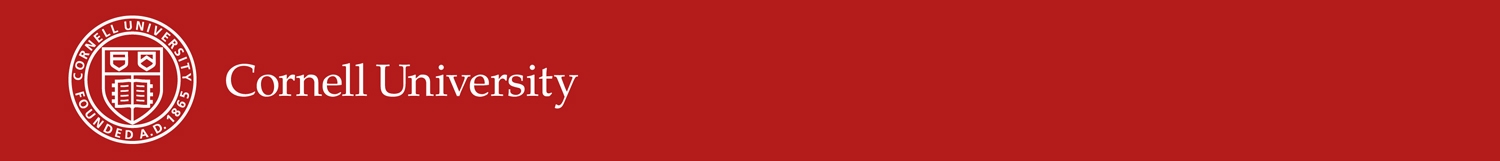 Escapes ex 3: Mobile money
Technologies to reduce transactions costs and enhance financial access disproportionately help the poor.

In Kenya M-Pesa (mobile money):
raised ~200K households out of extreme poverty
induced ~185K women to switch into more remunerative business or retail occupations.
helped households get help in 
     times of need (0 vs. -7% losses)
In Niger:
reduces food price fluctuations
lowers aid delivery costs and 
     improves recipient nutrition
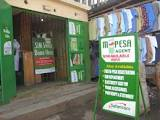 Sources : Suri & Jack (Science 2016), Jack & Suri (AER 2014), Aker (AEJ:Applied 2010), Aker et al. (EDCC 2016)
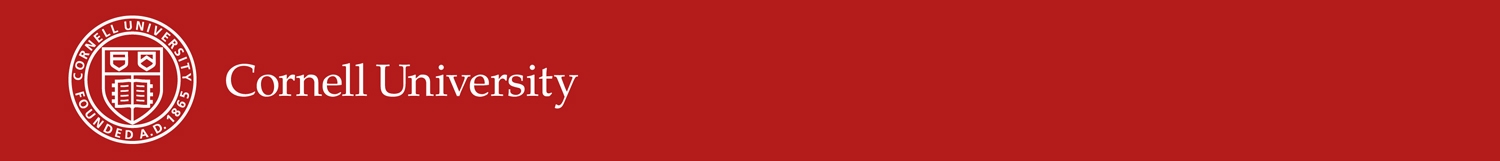 How can you help?
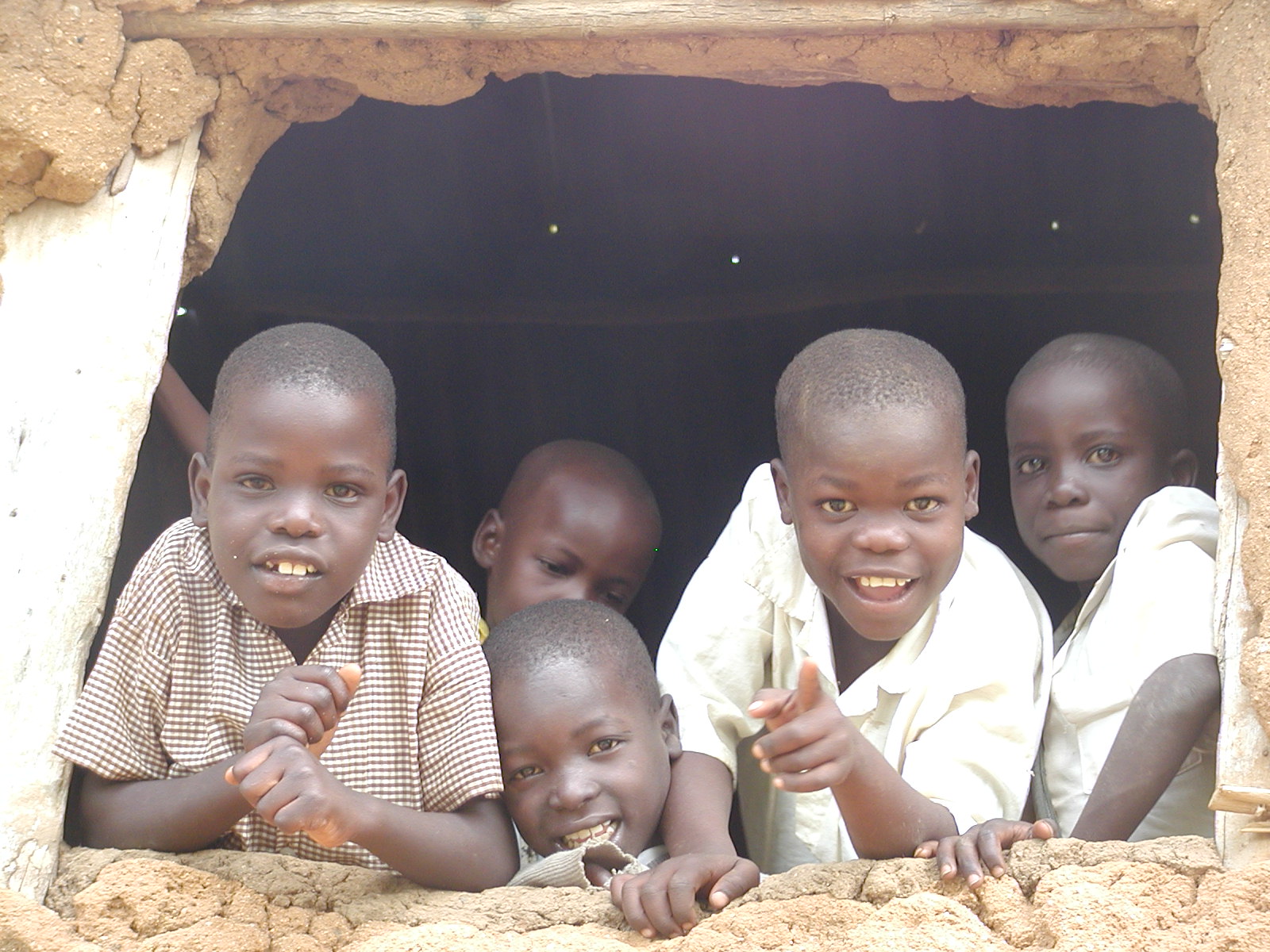 Research: hard problems solved by science
Solidarity: policies matter
Charity: give but ignore slick marketing and seek     
    solid evidence of impact:
-   Child sponsorship and education programs
Support clean water, bed nets, de-worming, oral rehydration, and immunization interventions
“Graduation” programs
Effective disaster response
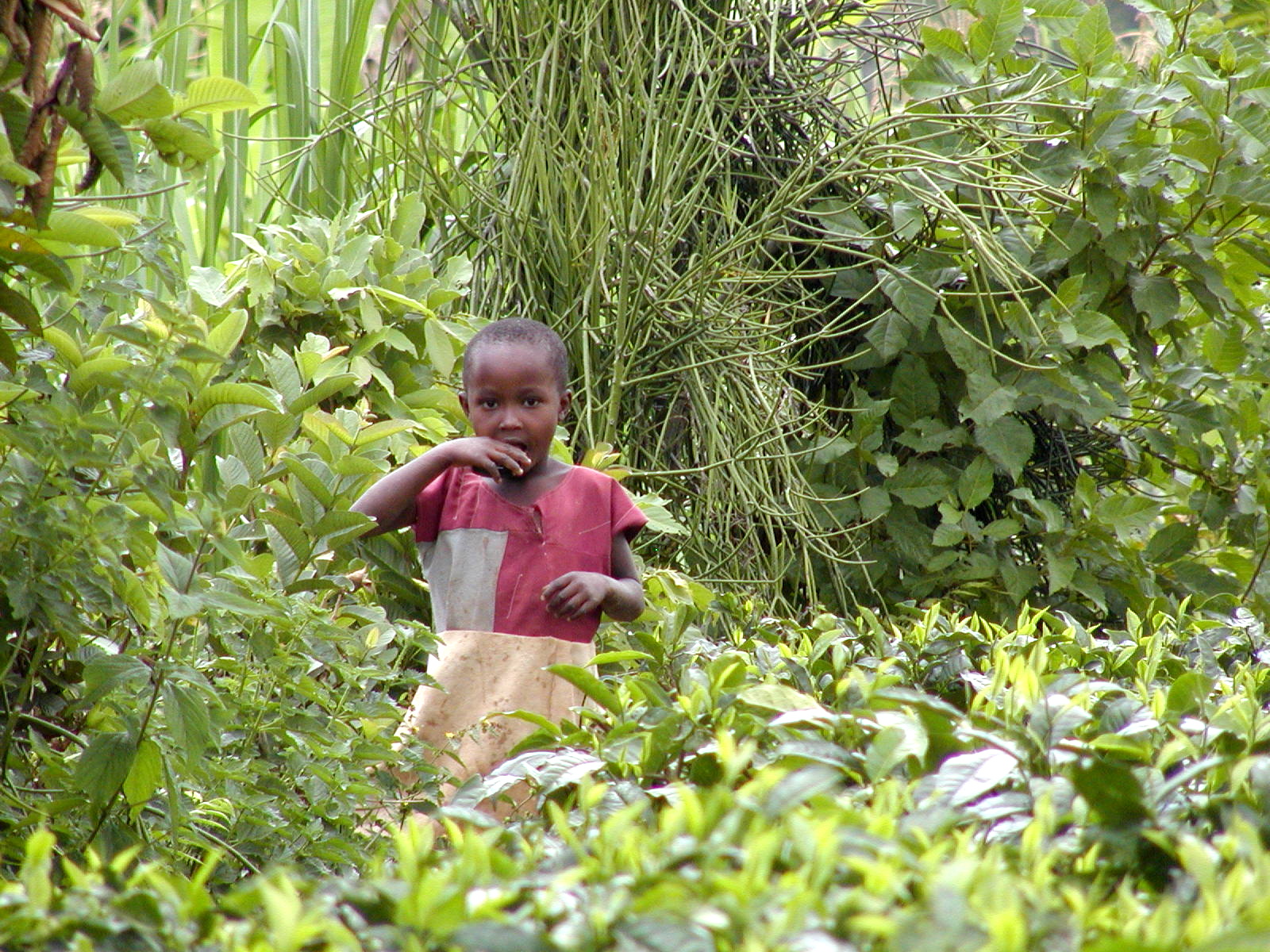 “Most of the people in the world are poor, so if we knew the economics of being poor we would know much of the economics that really matters.”
- Theodore W. Schultz
Opening sentences of 1979 Nobel Prize in Economics lecture
Cornell has great, perhaps unique, capacity to help
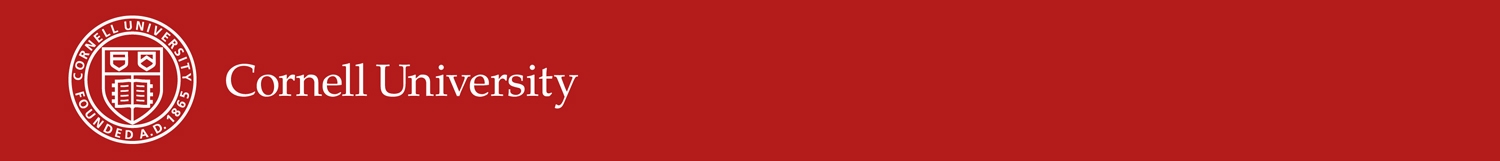 Many ways exist to help the poor avoid or escape poverty traps